The DESSIN ESS Evaluation Framework
Anzaldúa, G. (EI), Gerner, N. (EG), Hinzmann, M. (EI), Beyer, S. (EI), Lago, M. (EI), Birk, S. (UDE), Winking, C. (UDE), Riegels, N. (DHI), Krogsgaard, J. (DHI), Termes, M. (CETaqua), Amorós, J. (CETaqua), Wencki, K. (IWW), Strehl, C. (IWW), Ugarelli, R. (SINTEF), Hasenheit, M. (EI), Abhold, K. (EI), Nafo, I. (EG), Hernandez, M. (CETaqua), Vilanova, E. (Amphos21), Damman, S. (SINTEF), Brouwer, S., (KWR), Rouillard, J. (EI).
Gerardo Anzaldúa (Ecologic Institute) & Nadine Gerner (Emscher Genossenschaft)
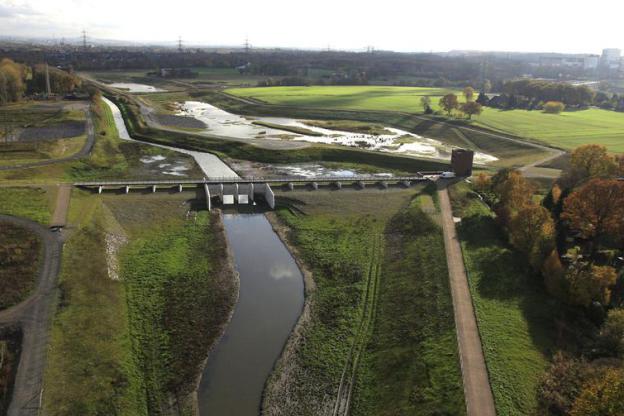 Agenda
DESSIN Project Overview
 Introduction to the framework
 Practical steps for the application of the framework
 First Q&A (on the conceptual setup)
 Overview of practical applications
 Application of the framework on the Emscher River case study
 Second Q&A (on practical application issues)
2
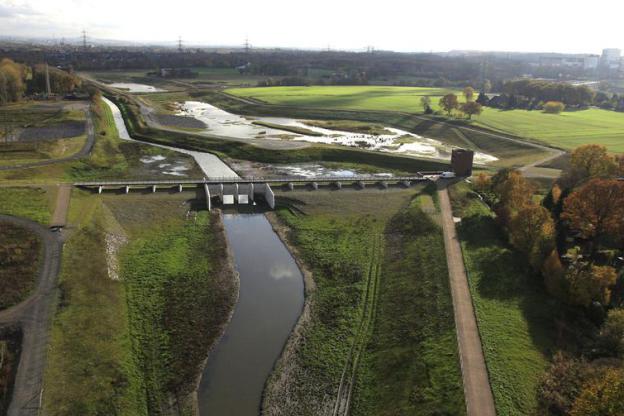 Housekeeping rules
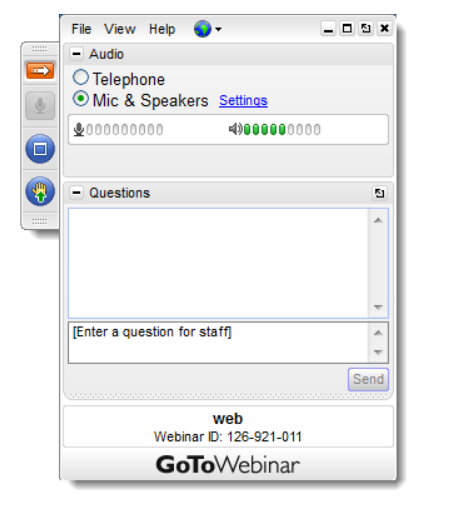 Check your audio settings 
to make sure your microphone
and speakers are ready

 Please mute your microphone 
when not speaking

 Enter your questions
at any time during the presentation
(these will be sorted and 
addressed during the Q&A)
3
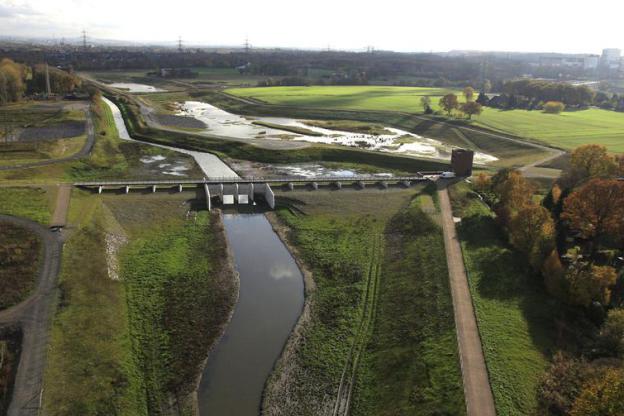 Agenda (progress)
DESSIN Project Overview
 Introduction to the framework
 Practical steps for the application of the framework
 First Q&A (on the conceptual setup)
 Overview of practical applications
 Application of the framework on the Emscher River case study
 Second Q&A (on practical application issues)
4
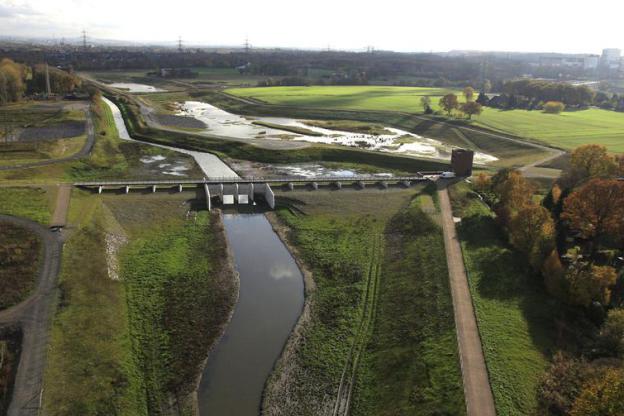 DESSIN: Project Overview
Demonstrate Ecosystem Services Enabling Innovation in  	the Water Sector
 Funded through the 7th Framework Programme of the EU
 Time frame: Jan. 2014 – Dec. 2017
 Project lead: IWW Rheinisch-Westfälisches Institut für 	Wasserforschung
 20 partners from 7 EU countries
 Structured into 5 Work Areas
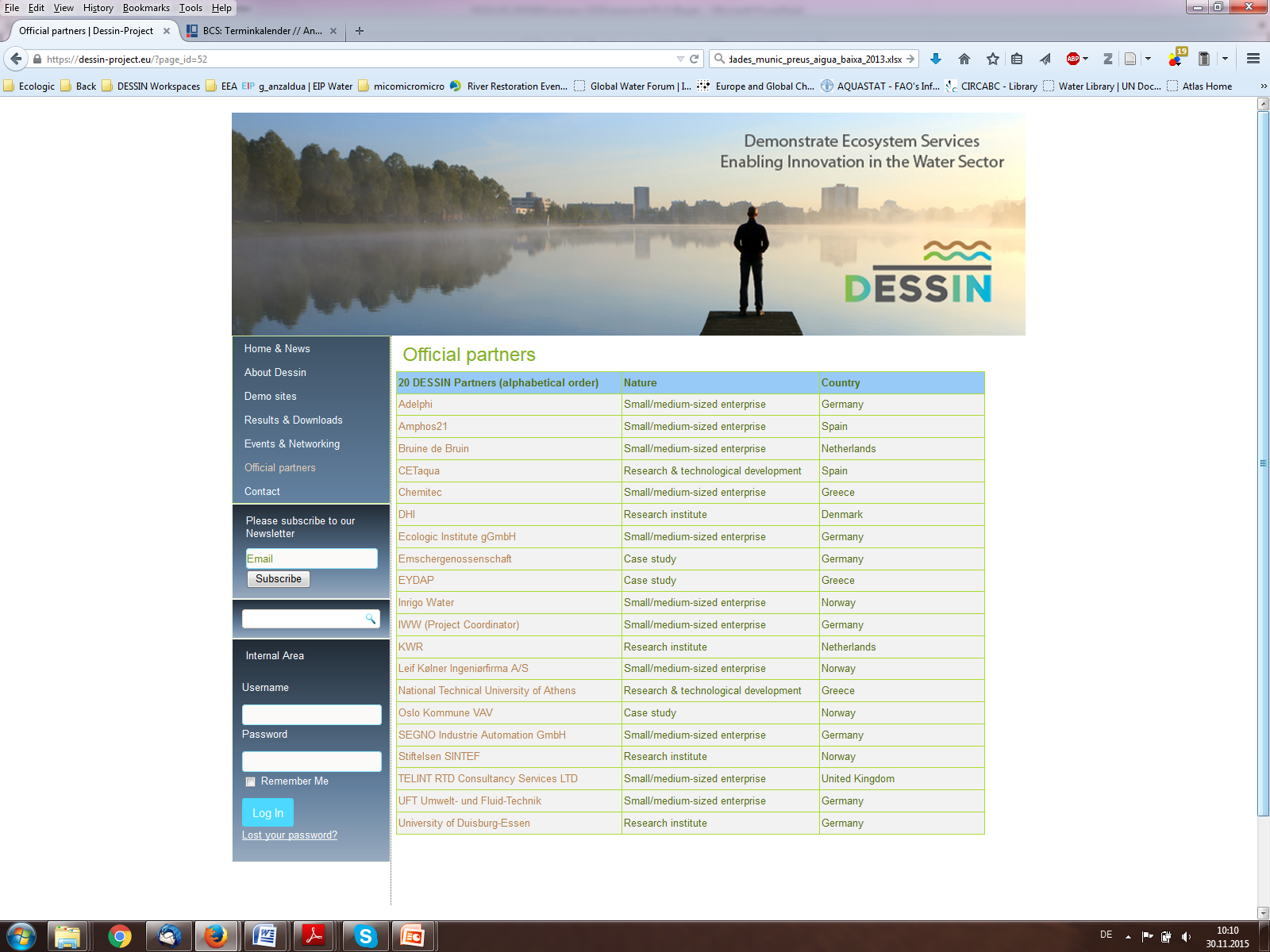 5
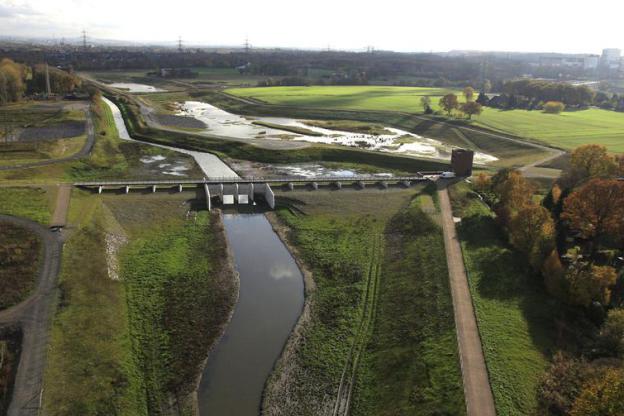 Introduction of Work Area 1
Objective: to develop “a new framework to facilitate decision-making that holds the ESS concept at the forefront.”

Based on three main aims:
 Potentiating the state-of-the-art in ESS research and adopting a vision of application
 Providing concrete guidance for business, practitioners and policy makers in enabling change to happen
 Testing and fine-tuning the “new framework” in several case studies
6
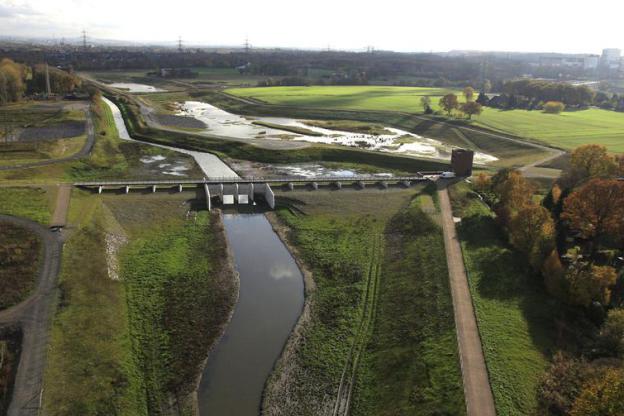 Agenda (progress)
DESSIN Project Overview
 Introduction to the framework
 Practical steps for the application of the framework
 First Q&A (on the conceptual setup)
 Overview of practical applications
 Application of the framework on the Emscher River case study
 Second Q&A (on practical application issues)
7
Components and foundations of the DESSIN ESS Evaluation Framework
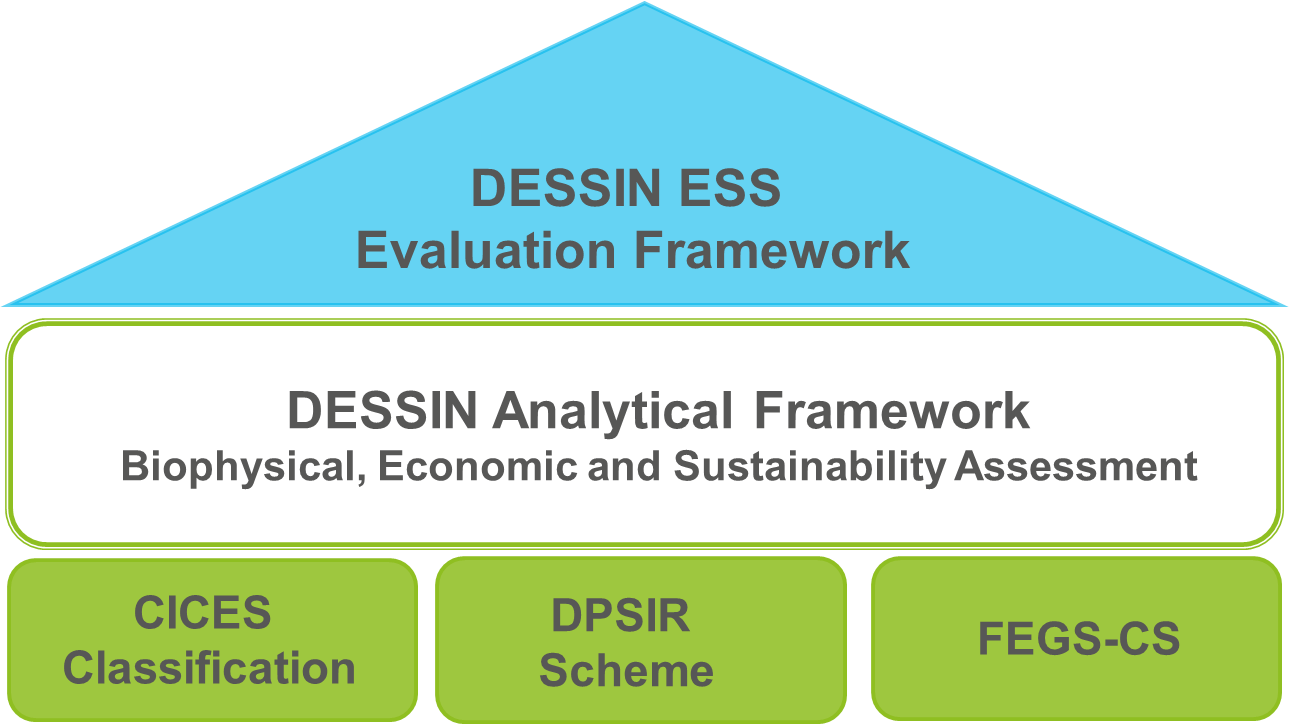 Conceptual approach of the DESSIN ESS Evaluation Framework
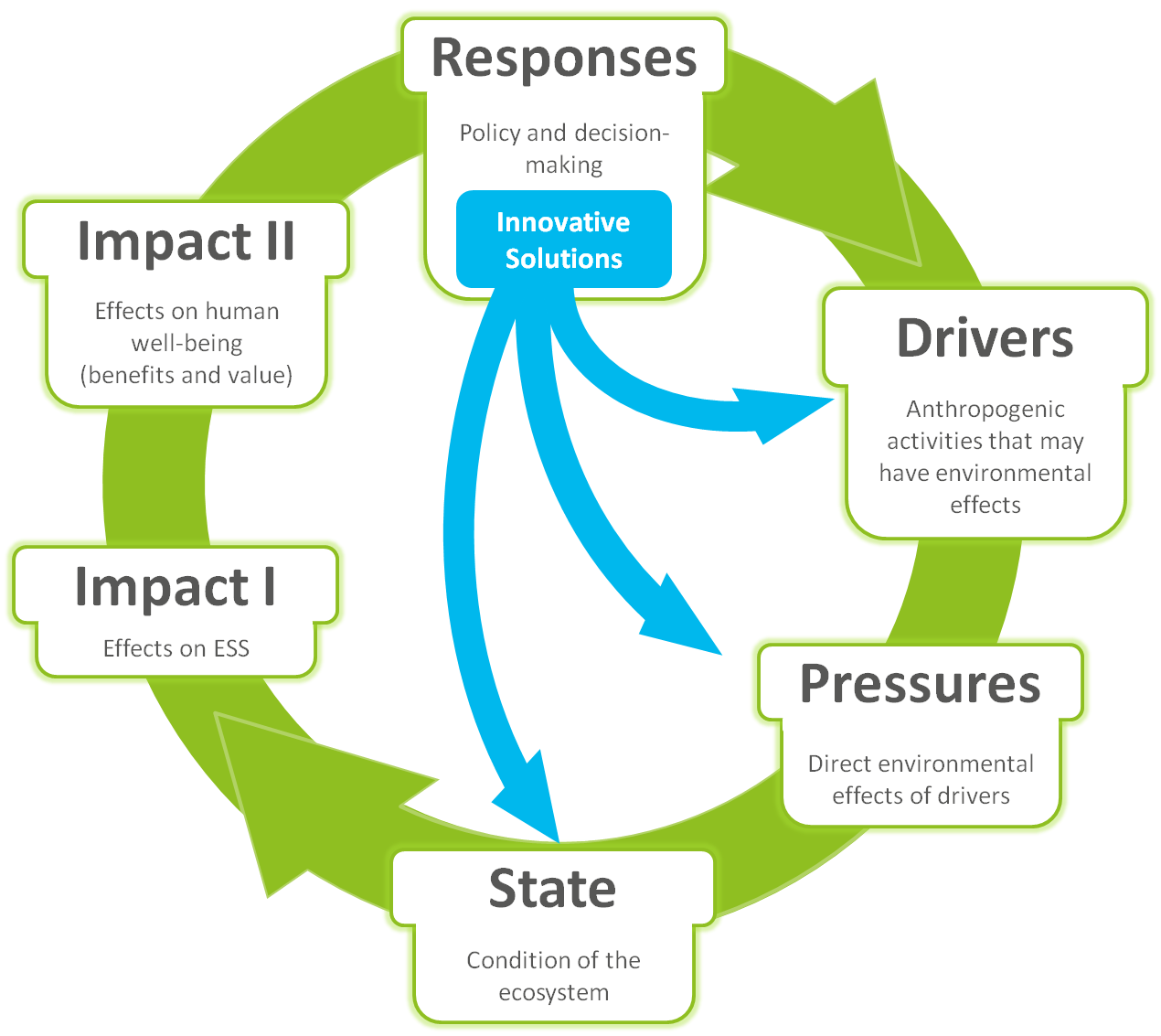 (based on Müller and Burkhard, 2012, Van Oudenhoven et al., 2012 and Haines-Young and Potschin, 2010; 2013).
Linking the capabilities of responses to final ESS through the identified beneficiaries…
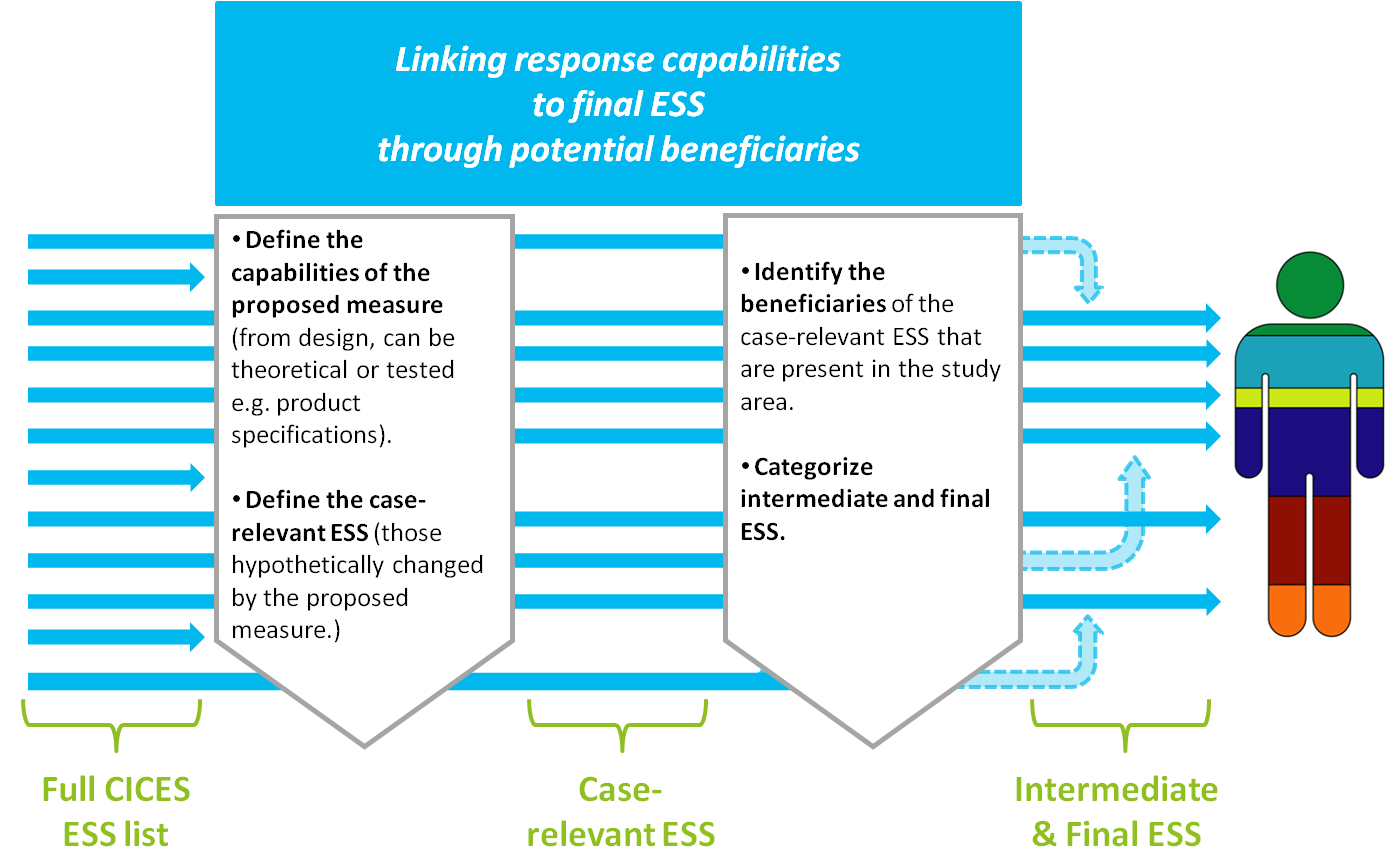 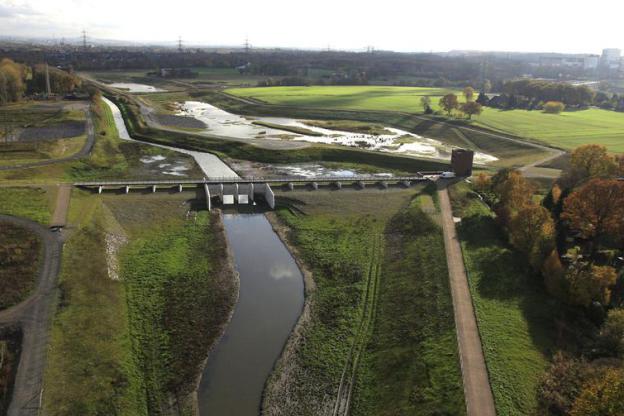 Agenda (progress)
DESSIN Project Overview
 Introduction to the framework
 Practical steps for the application of the framework
 First Q&A (on the conceptual setup)
 Overview of practical applications
 Application of the framework on the Emscher River case study
 Second Q&A (on practical application issues)
11
Practical steps for the application of the DESSIN ESS Evaluation Framework – Overview
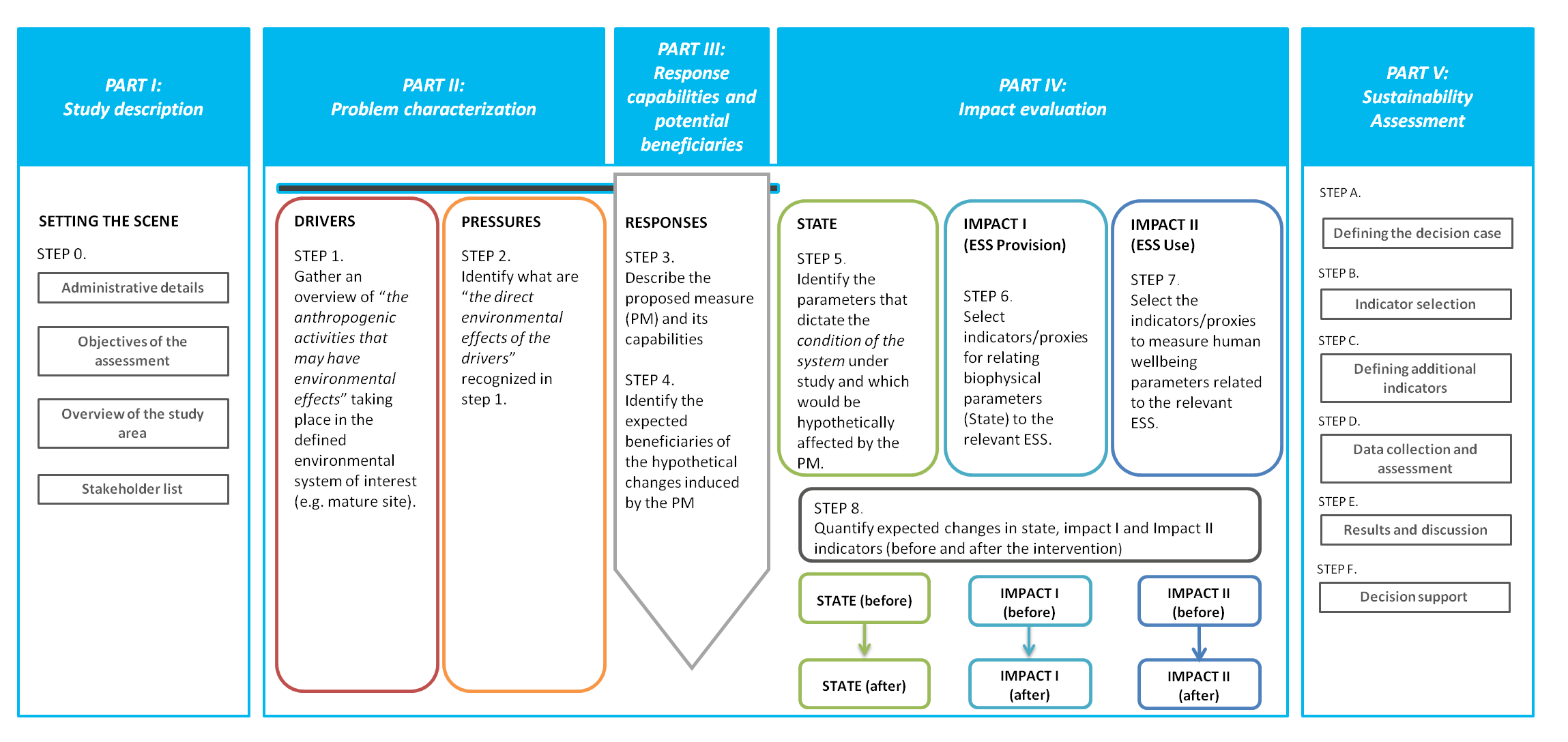 Practical steps for the application of the DESSIN ESS Evaluation Framework – Part I
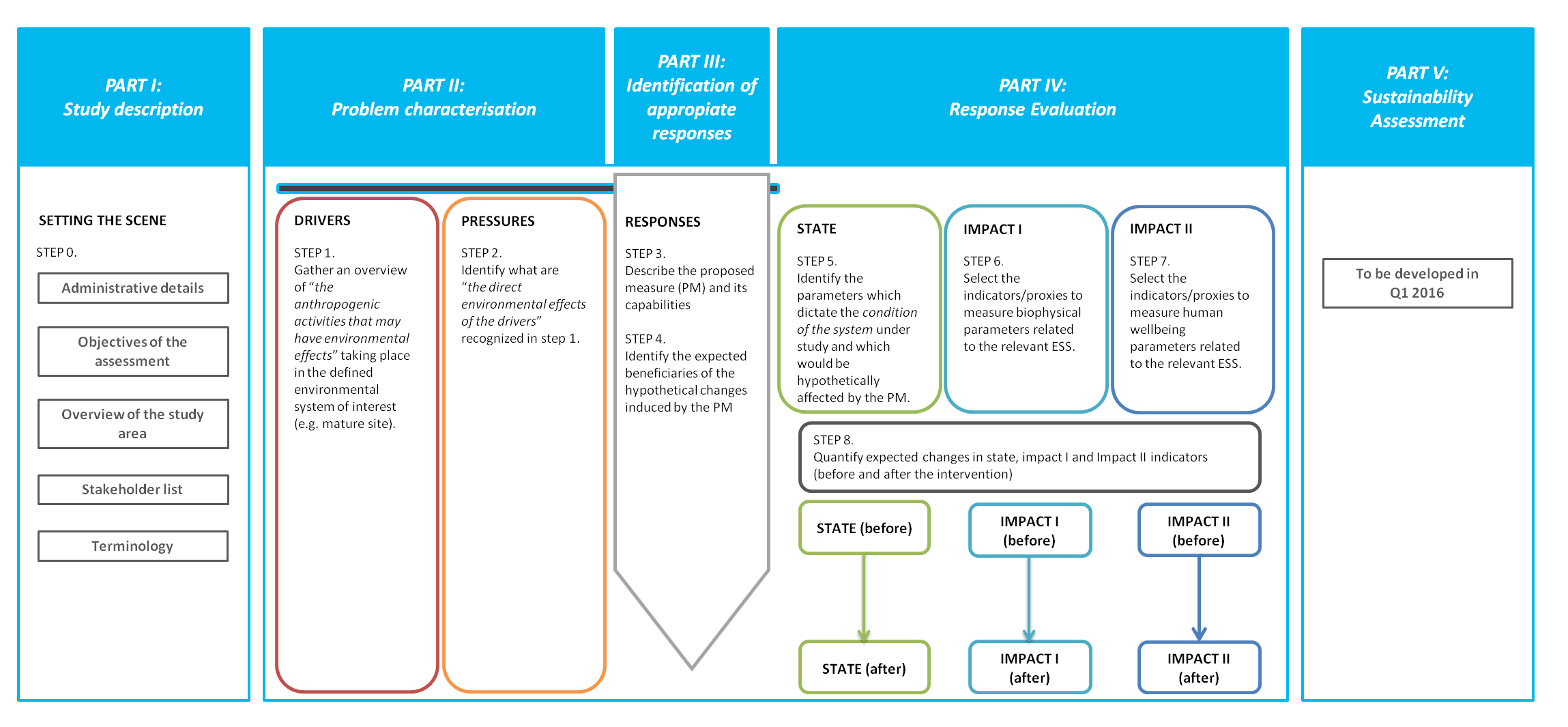 PART I: 
Study description
SETTING THE SCENE
STEP 0. 
 Administrative details
 Objectives of the assessment
 Overview of the study area
 Stakeholder list
Practical steps for the application of the DESSIN ESS Evaluation Framework – Part II
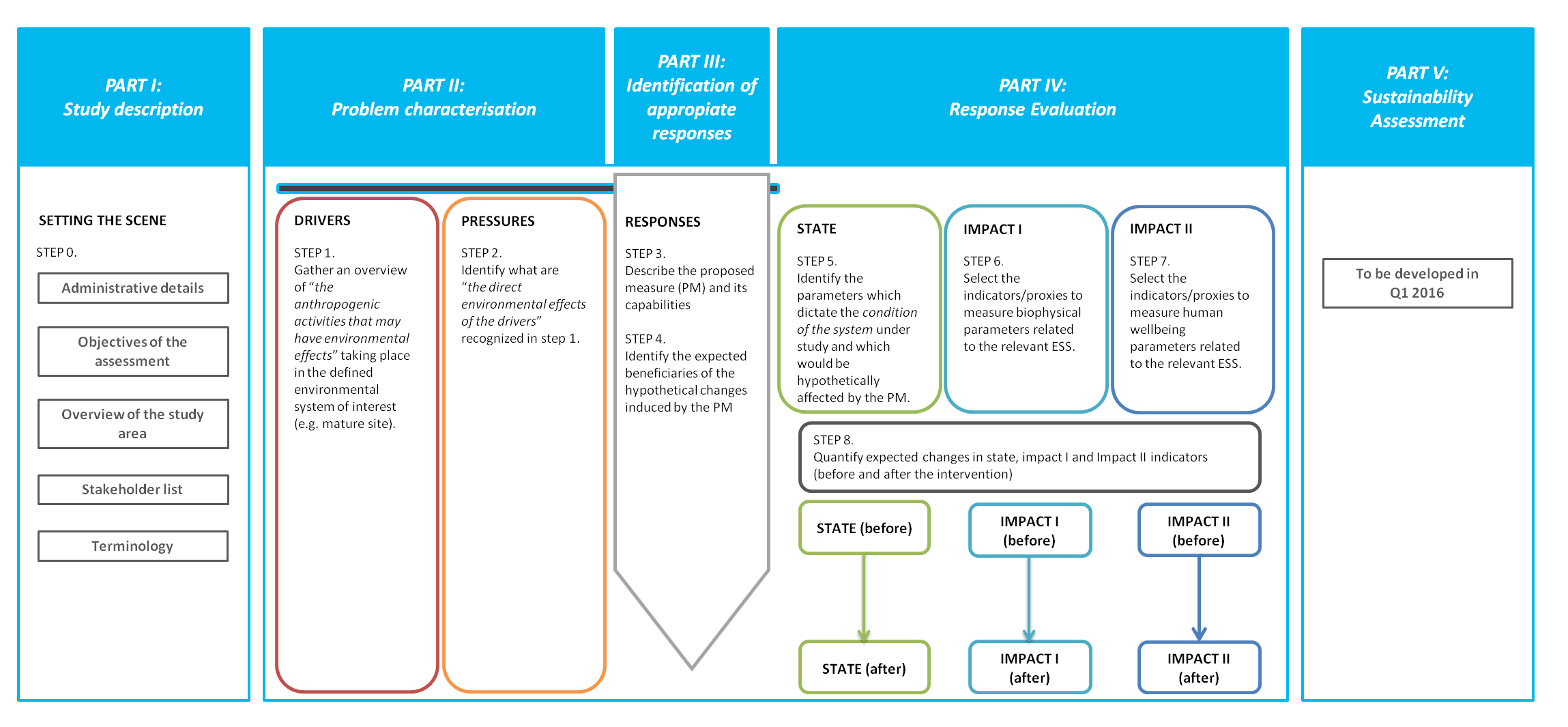 PART II: 
Problem characterisation
DRIVERS
STEP 1. Gather an overview of “the anthropogenic activities that may have environmental effects” taking place in the defined environmental system of interest (e.g. mature site).
PRESSURES
STEP 2.Identify what are “the direct environmental effects of the drivers” recognized in step 1.
Practical steps for the application of the DESSIN ESS Evaluation Framework – Part III
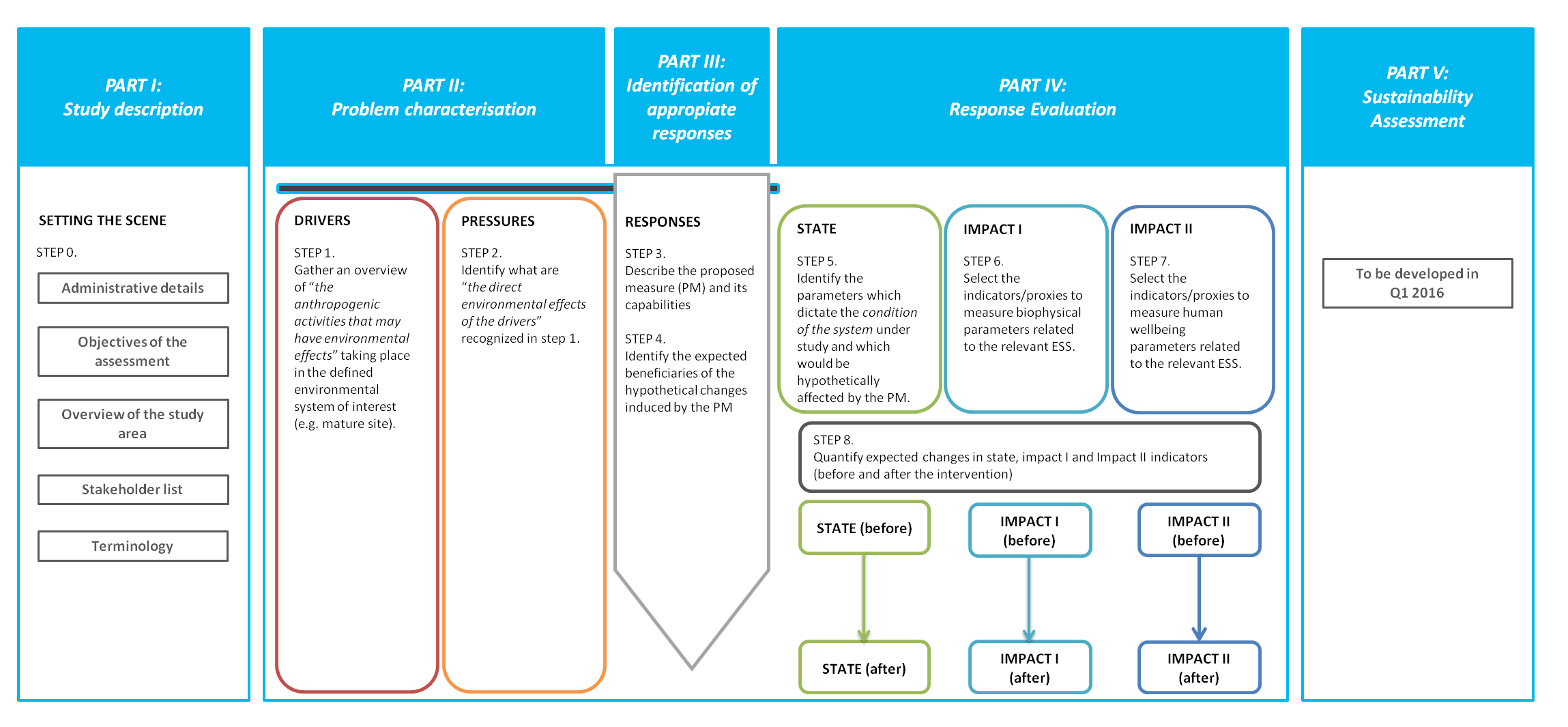 PART III: 
Response capabilities and potential beneficiaries
RESPONSES & BENEFICIARIES
STEP 3.Describe the proposed measure (PM) and its capabilities

STEP 4. 
Identify the expected beneficiaries of the hypothetical changes induced by the PM
Practical steps for the application of the DESSIN ESS Evaluation Framework – Part IV
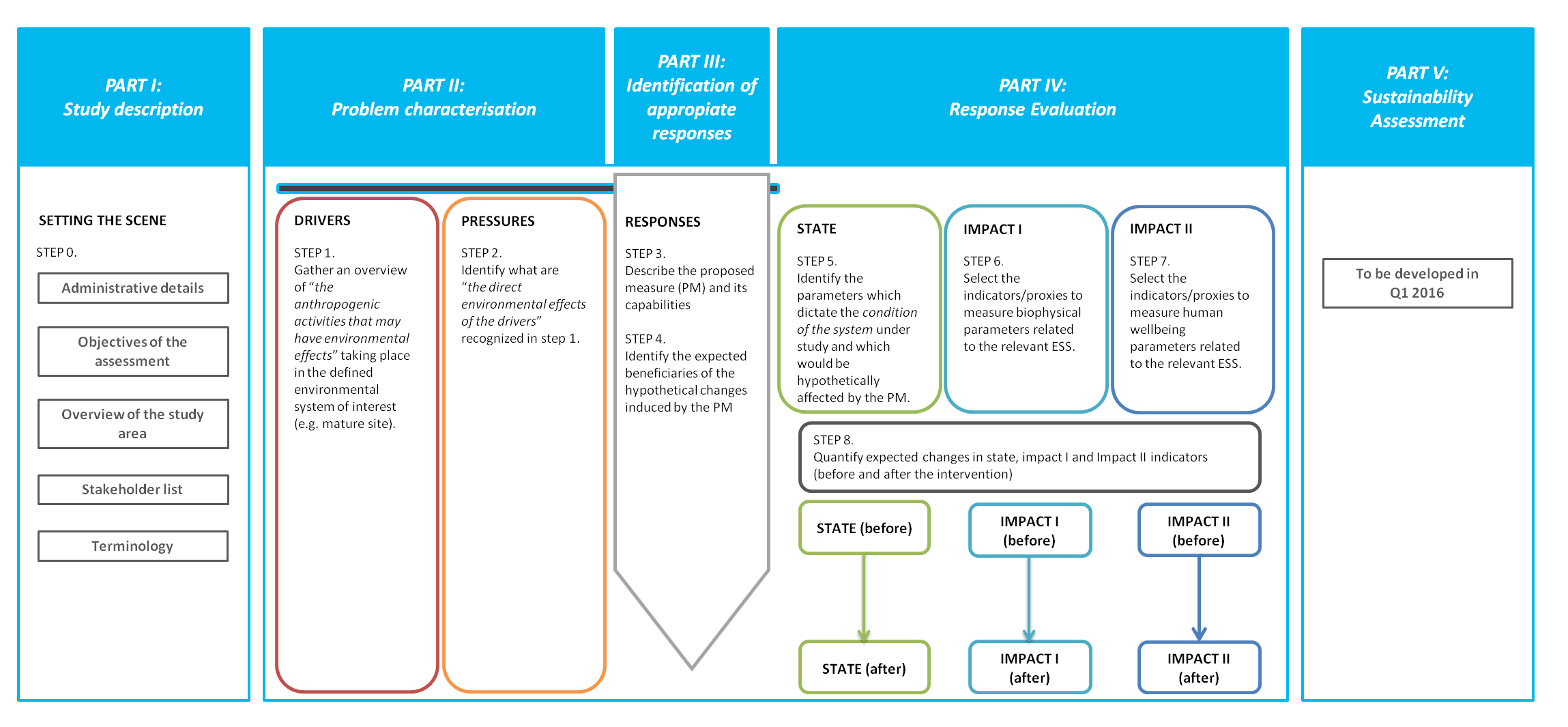 PART IV: 
Impact evaluation
STATE
STEP 5.Identify the parameters which dictate the condition of the system under study and which would be hypothetically affected by the PM.
IMPACT I (ESS Provision)
STEP 6.Select indicators/proxies for relating biophysical parameters (State) to the relevant ESS.
IMPACT II (ESS Use and resulting benefits)
STEP 7.Select the indicators/proxies to measure human wellbeing parameters related to the relevant ESS.
STEP 8.Quantify expected changes in state, impact I and Impact II indicators (before and after the intervention)
IMPACT I (before)
IMPACT I (before)
STATE (before)
IMPACT I (after)
IMPACT I (after)
STATE(after)
Practical steps for the application of the DESSIN ESS Evaluation Framework – Part V
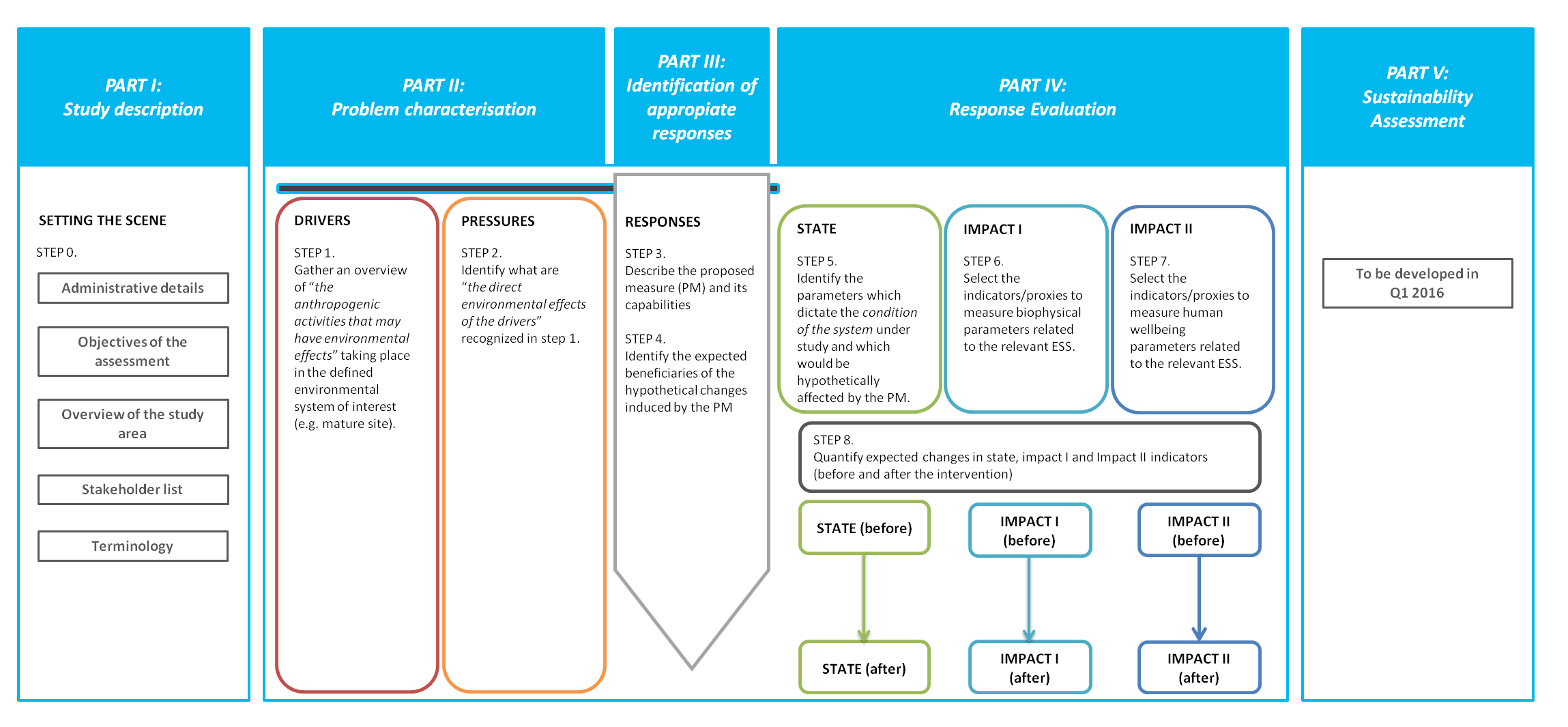 PART V: 
Sustainability Assessment
Defining the decision case
 Indicator selection
 Defining additional indicators
 Data collection and assessment
 Results and discussion
 Decision support
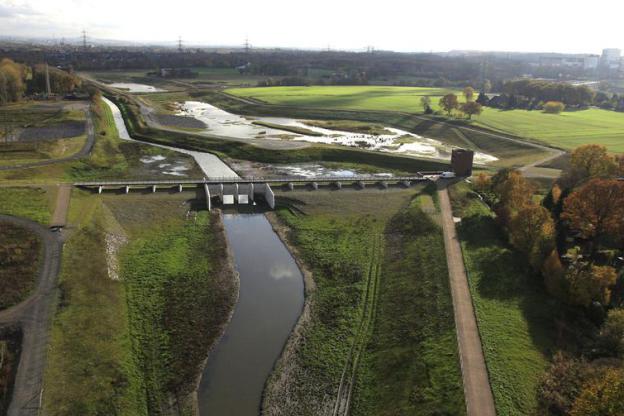 Agenda (progress)
DESSIN Project Overview
 Introduction to the framework
 Practical steps for the application of the framework
 First Q&A (on the conceptual setup)
 Overview of practical applications
 Application of the framework on the Emscher River case study
 Second Q&A (on practical application issues)
18
First Q&A: Conceptual setup of the framework
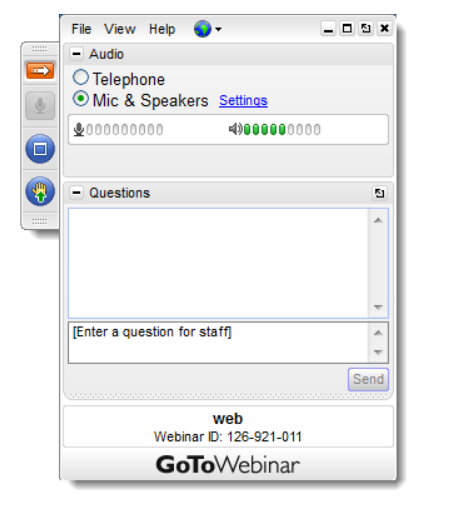 Further questions welcome!

Please ask your questions by:
Raising your hand
Entering your question
in the text box
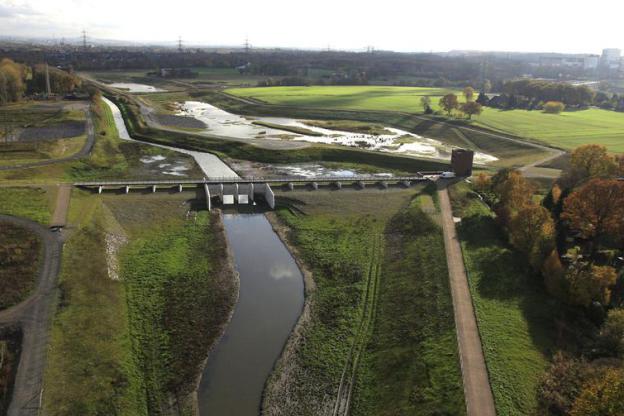 Agenda (progress)
DESSIN Project Overview
 Introduction to the framework
 Practical steps for the application of the framework
 First Q&A (on the conceptual setup)
 Overview of practical applications
 Application of the framework on the Emscher River case study
 Second Q&A (on practical application issues)
20
Applying the DESSIN ESS Framework in case studies
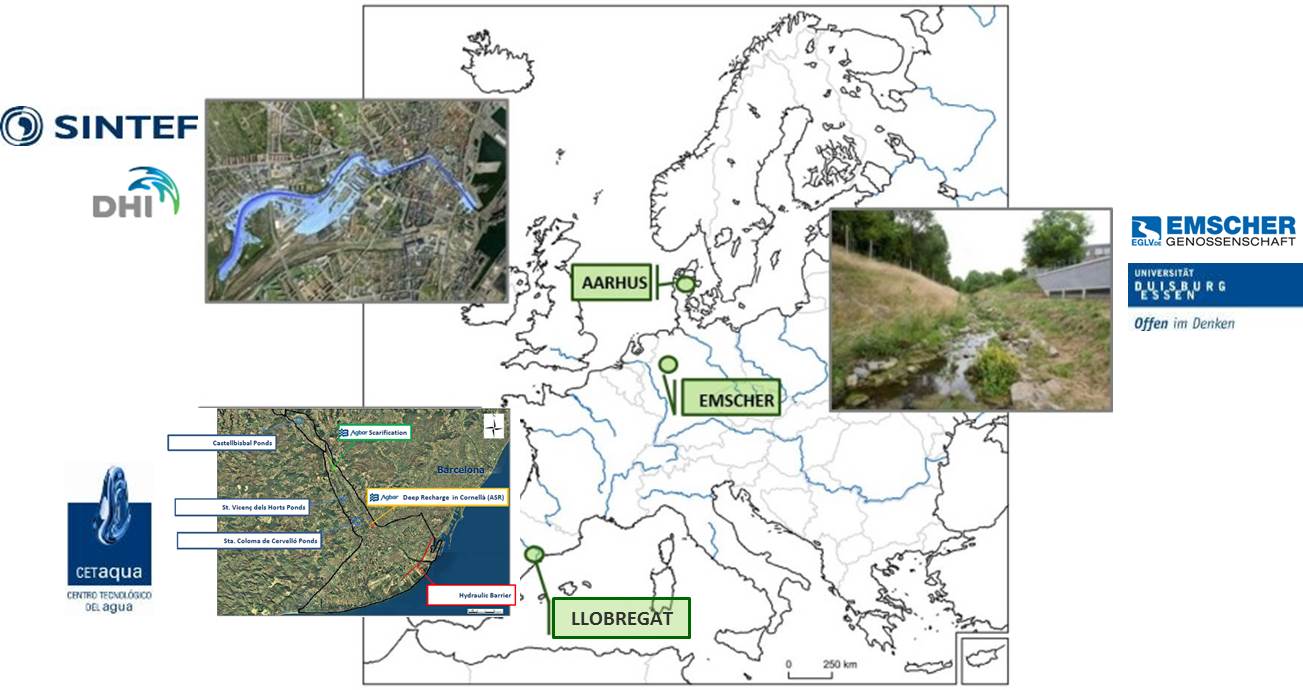 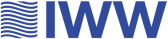 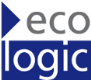 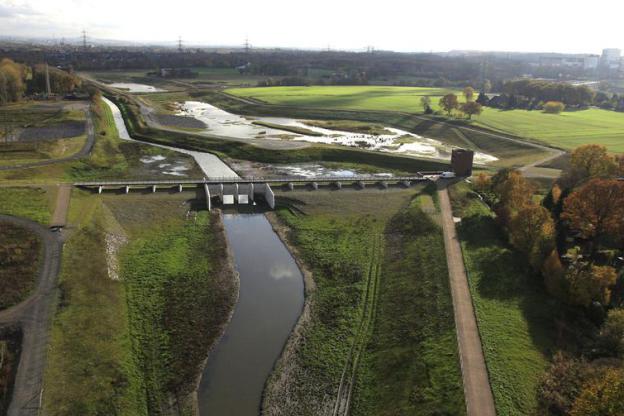 Case study 1: Aarhus (Denmark)
RESPONSE					IMPACT I + II
River restoration & RTC of combined sewer overflows
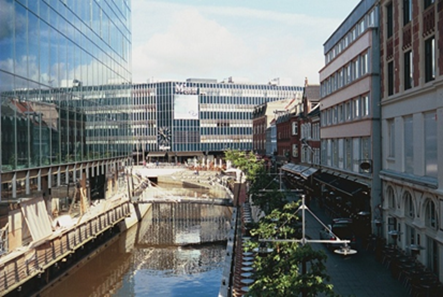 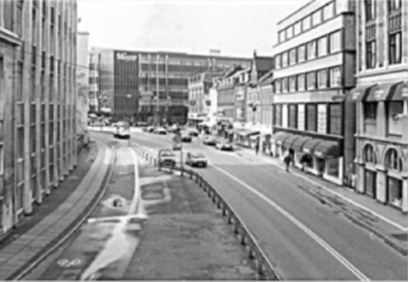 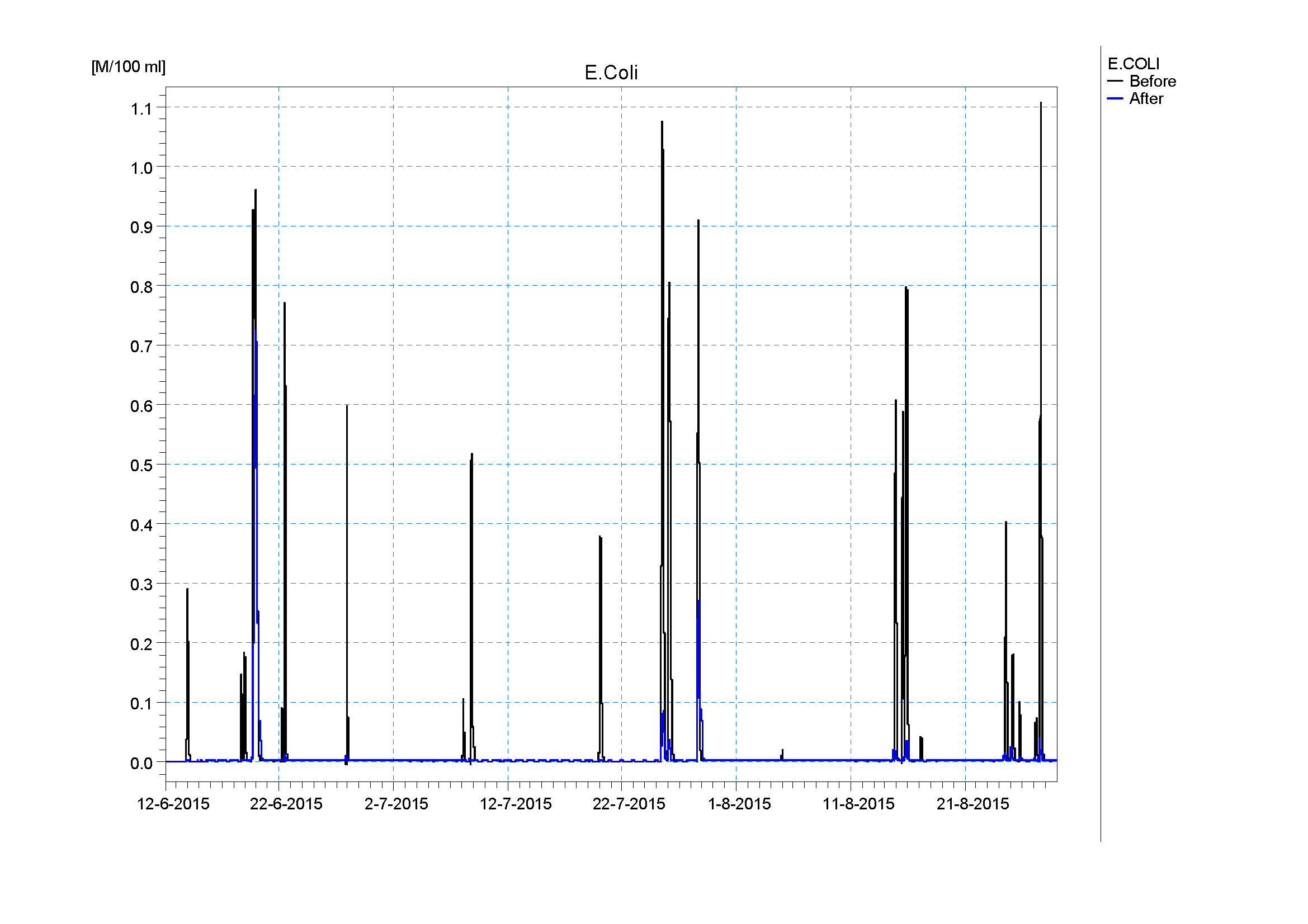 Degradation 
of pollution 
by  microorganisms
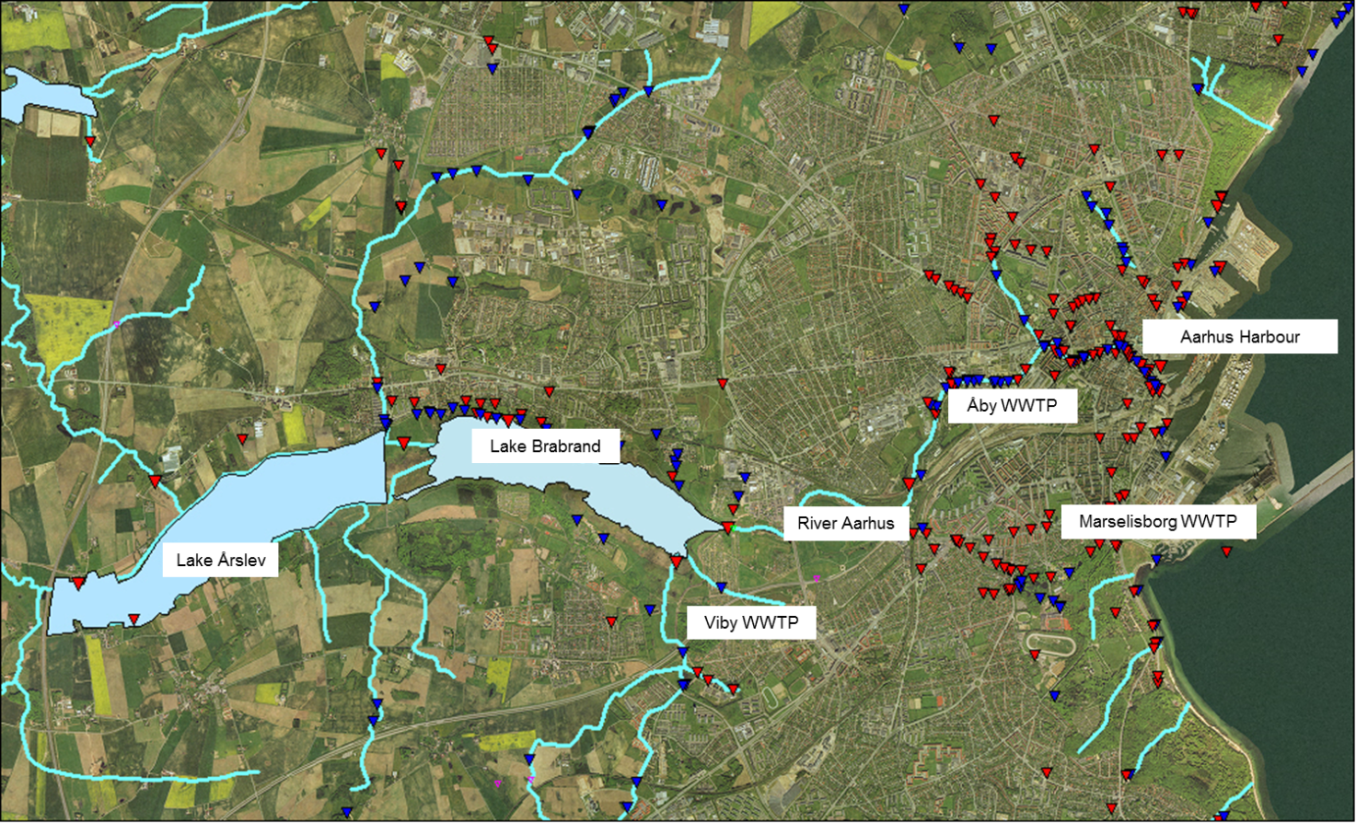 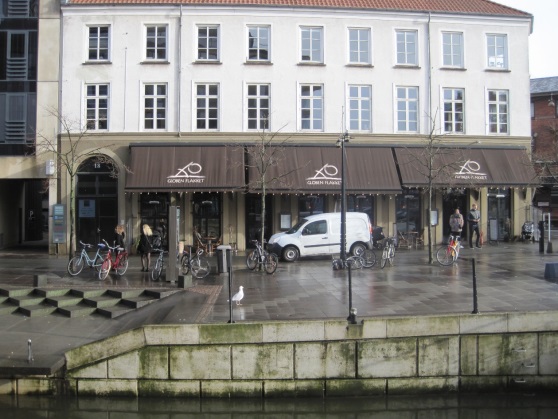 Experiential use/Recreation
22
[Speaker Notes: Monetization: house prices, taking into account distances to riverfront, etc.]
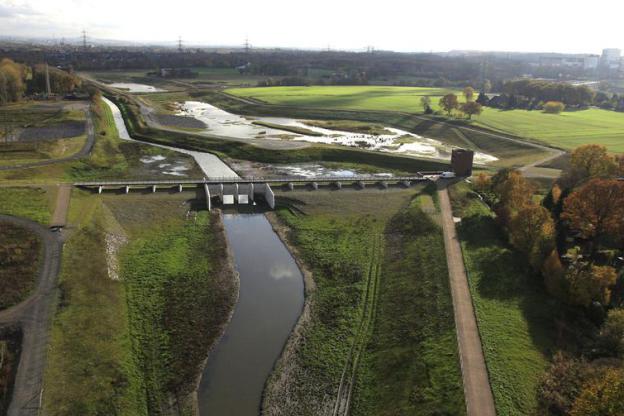 Case study 2: Emscher (Germany)
RESPONSE					IMPACT I + II
River restoration
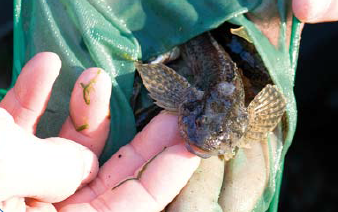 Biodiversity/
Habitats
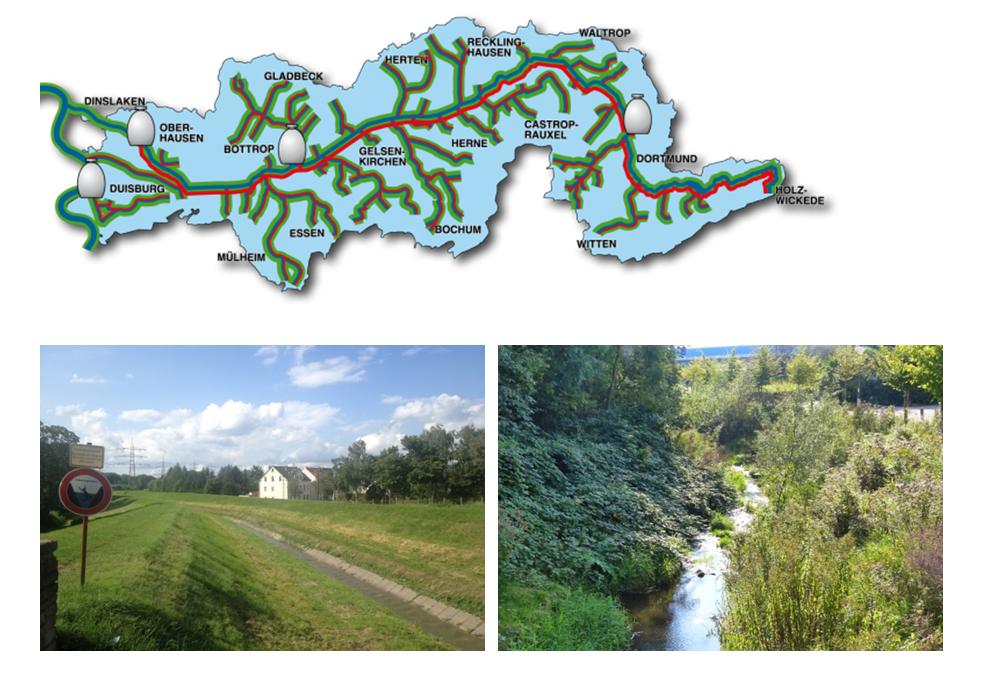 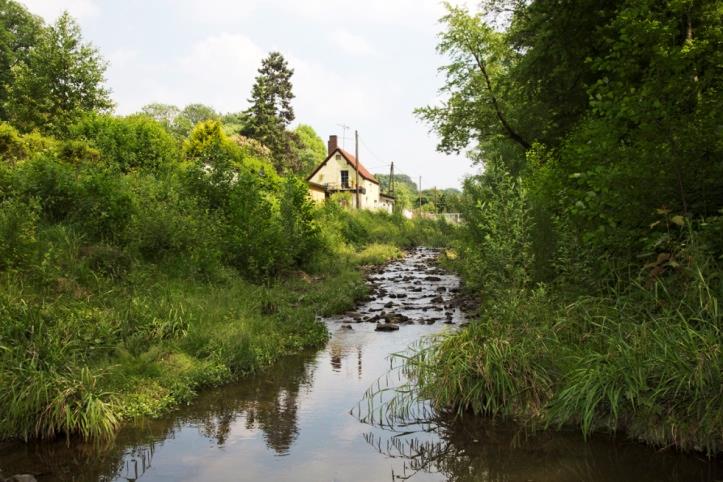 Self-purification/
Nutrient retention
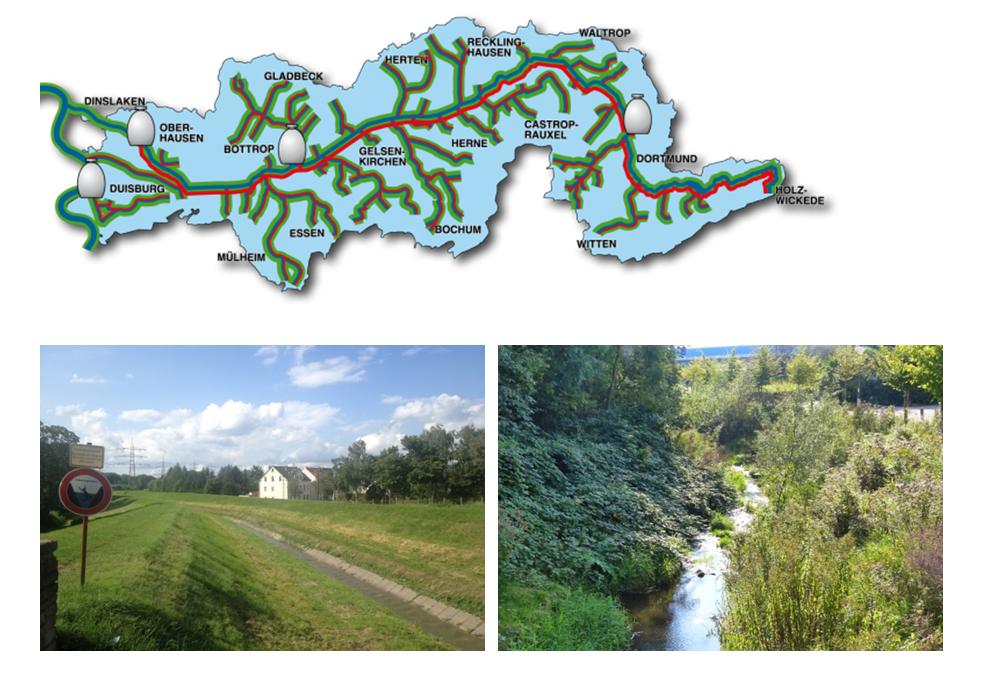 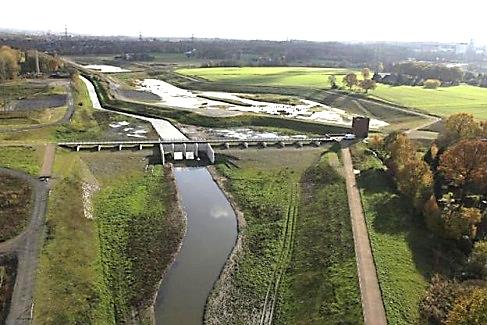 Flood protection
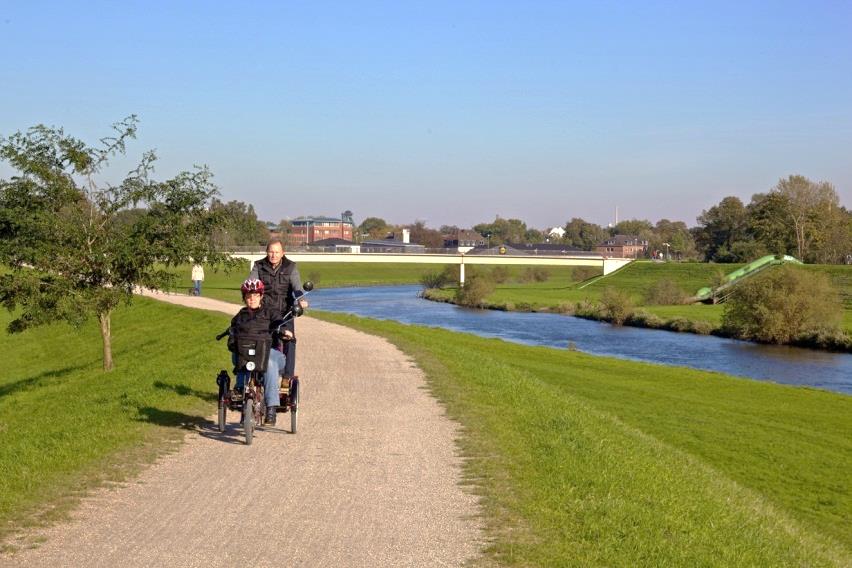 Recreation
23
[Speaker Notes: Monetization: Avoided flooding costs, Increase in housing prices, WTP for Good River Quality, Expenses for biking and boating]
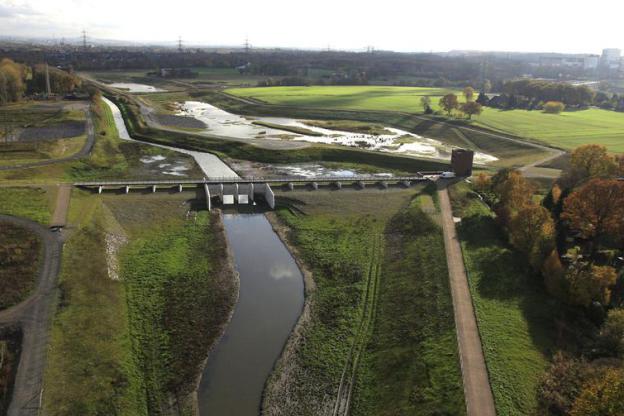 Case study 3: Llobregat (Spain)
RESPONSE					IMPACT I + II
Enhancing water infiltration
Increasing groundwater resources
Improving groundwater quality
Infiltration ponds
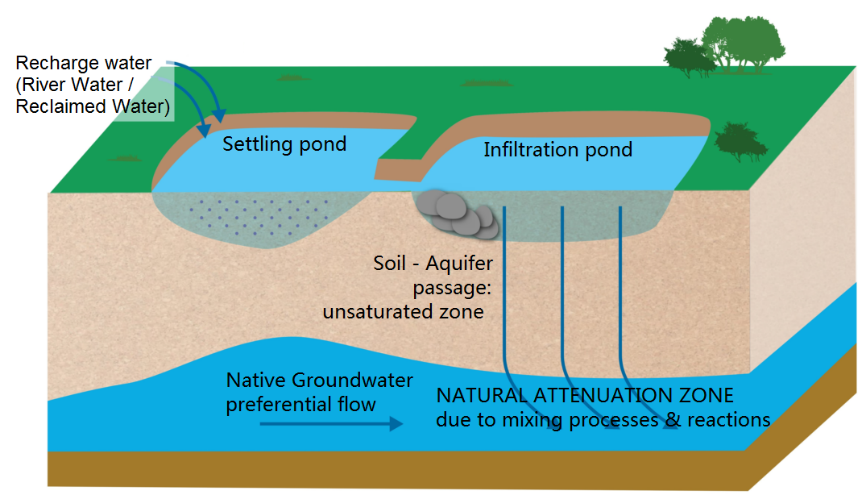 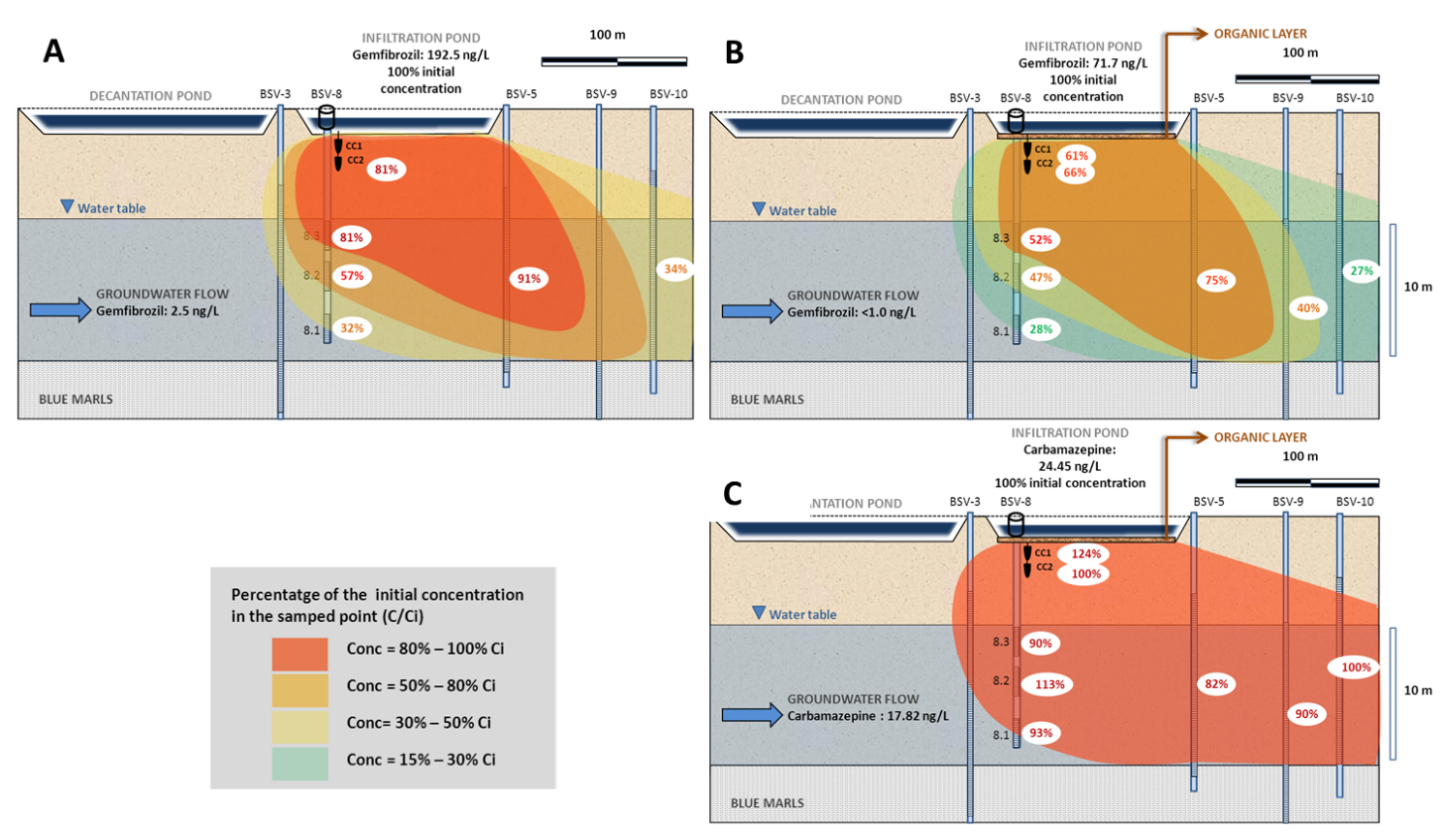 BENEFICIARIES
Industries using groundwater
Drinking water operators
24
[Speaker Notes: Monetization: Decreased pumping and filtration costs for groundwater usage]
Applying the DESSIN ESS Framework in case studies
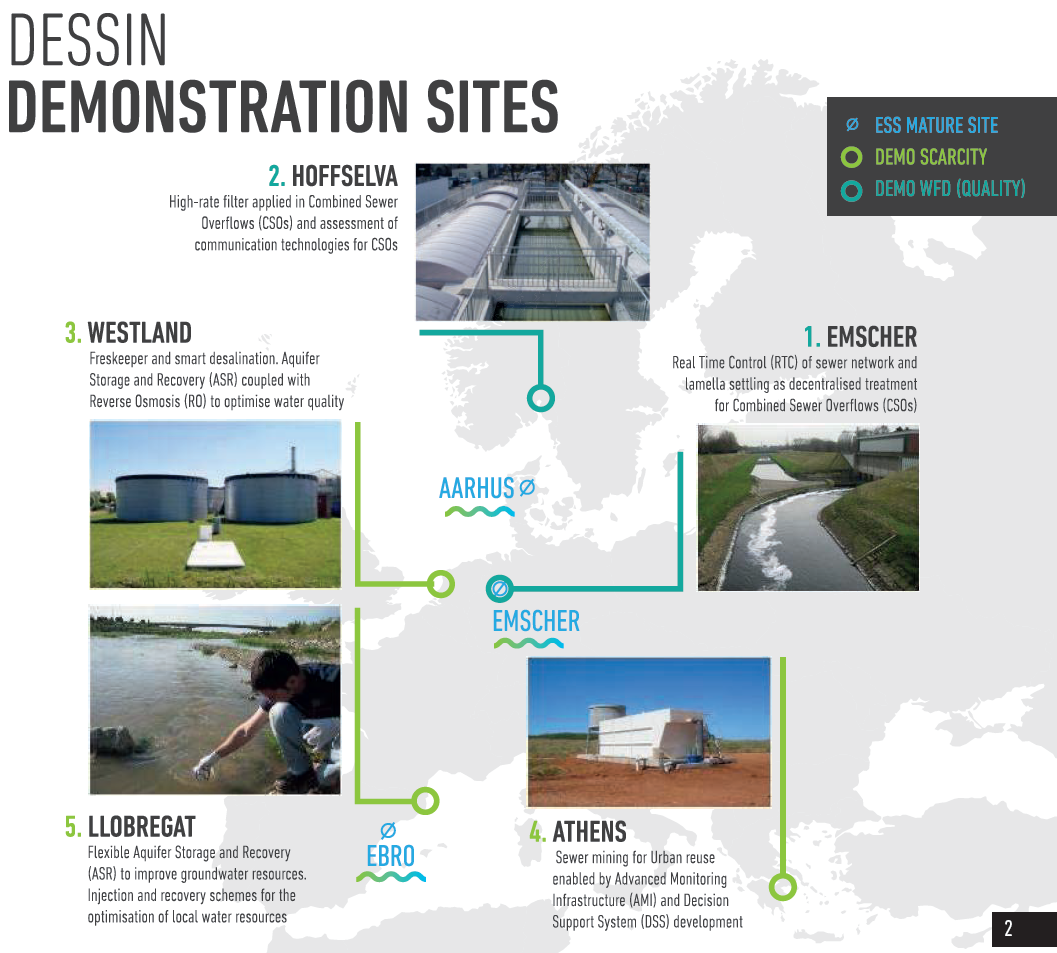 Filtration & treatment
in combined sewer overflows
Aquifer storage and recovery
RTC of sewer network 
& treatment in combined sewer overflows
LLOBREGAT
Aquifer storage and recovery
Sewer mining & 
water reuse
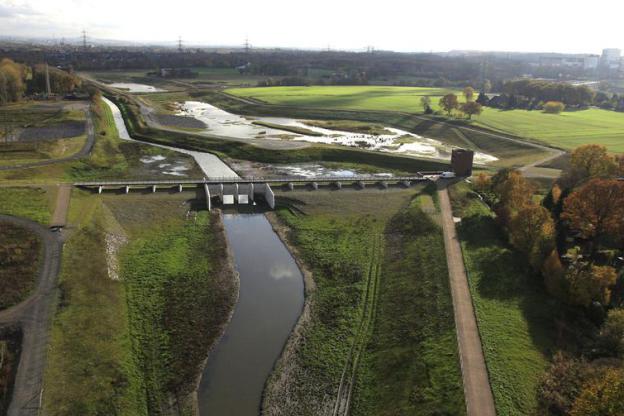 Agenda (progress)
DESSIN Project Overview
 Introduction to the framework
 Practical steps for the application of the framework
 First Q&A (on the conceptual setup)
 Overview of practical applications
 Application of the framework on the Emscher River case study
 Second Q&A (on practical application issues)
26
Example: RTC of sewer network (Emscher)
RESPONSE
DRIVERS
PRESSURES
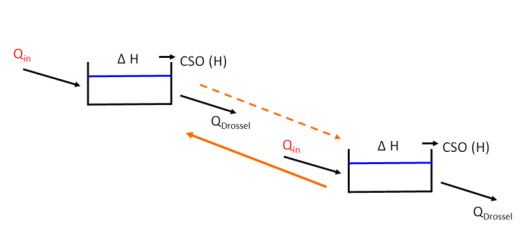 Point source:

- Urban wastewater ↓
- Storm overflows     ↓
not affected
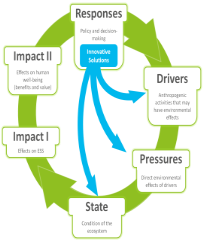 IMPACT II – USE & BENEFIT
IMPACT I - PROVISION
STATE
FESS Cultural ESS:
- Offer ↑
   (regarding WTP for recreation, GEP)
- Use ↑
Physicochemical:

- Transparency ↑ 
- Nutrient conditions ↓
- hazardous substances ↓

Hydromorphology/ Hydrology:

- Water flow quantity/dynamics ↓
- Water residence time ↑
Intermediate ESS:
Self-purification  ↑
Biodiversity ↑

Final ESS:
Cultural services ↑
SUSTAINABILITY ASSESSMENT
- lifetime
- energy consumption
- investment & maintenance costs
[Speaker Notes: STATE:
Hydromorphology – Hydrology
Quantity + dynamics of water flow
Water residence time 
 
Hydromorphology – Morphology
Depth and width variation
Structure and substrate of the water body bed
Structure of the water body shoreline
 
Physiochemical - General
Transparency
(Thermal conditions)
Oxygenation conditions
(Salinity)
Nutrient conditions
(Acidification status)
 
Physiochemical  - Priority hazardous substances
Pollution by all priority substances identified as being discharged into the body of water
 
Physiochemical – Other pollutants
Pollution by other substances identified as being discharged in significant quantities into the body of water
 
Biological 
Macrophytes + Phytobenthos
Benthic invertebrates

IMPACT2:
Avoided costs 
(WWTP)
 
Ecosystem stability
*qualitative
 
Avoided renaturation costs
 
Real estates
Symbolic
Welfare
Aesthetic
Fisheries
Local recreation
*several qualitative]
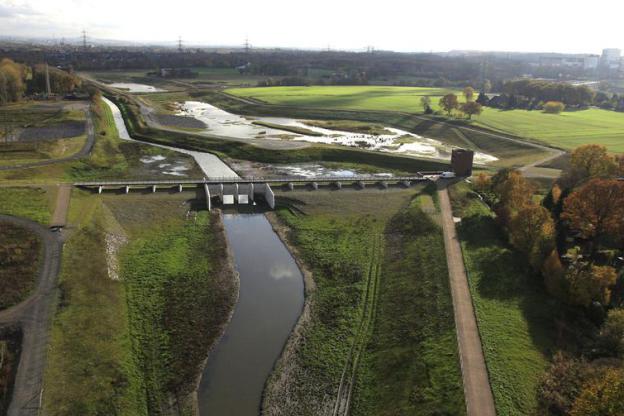 Agenda (progress)
DESSIN Project Overview
 Introduction to the framework
 Practical steps for the application of the framework
 First Q&A (on the conceptual setup)
 Overview of practical applications
 Application of the framework on the Emscher River case study
 Second Q&A (on practical application issues)
28
First Q&A: Conceptual setup of the framework
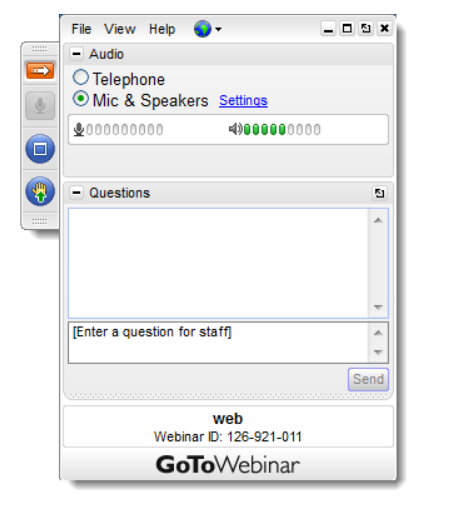 Further questions welcome!

Please ask your questions by:
Raising your hand
Entering your question
in the text box
Website:
www.dessin-project.eu
Project consortium:
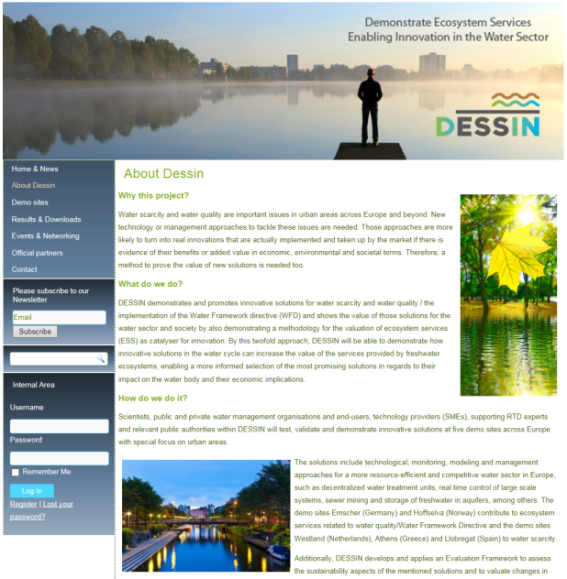 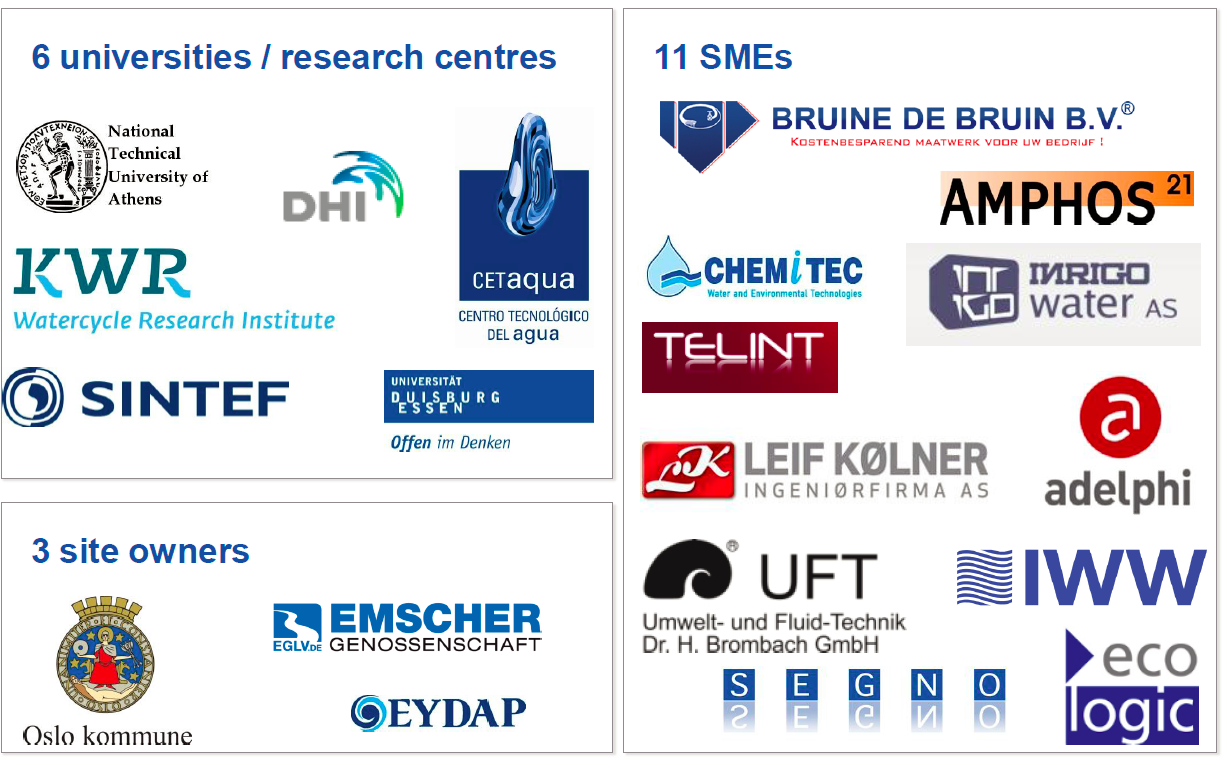 Newsletter & Annual report:
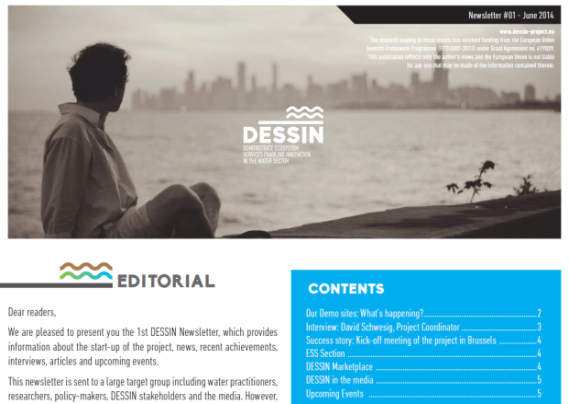 Many thanks for your attention! 

Further questions? Please send them via email to: gerardo[dot]anzaldua[at]ecologic[dot]eu
gerner[dot]nadine[at]eglv[dot]de